Маленькие герои большой войны
Война – не детское дело. Но эта война была особенной. 
Вся страна – от мала до велика – поднялась на защиту любимой Родины. Многие юные патриоты погибли в боях с врагом, а четверо из них – 
Марат Казей,
 Валя Котик, 
Леня Голиков 
Зина Портнова
были удостоены за героизм звания Героя Советского Союза.
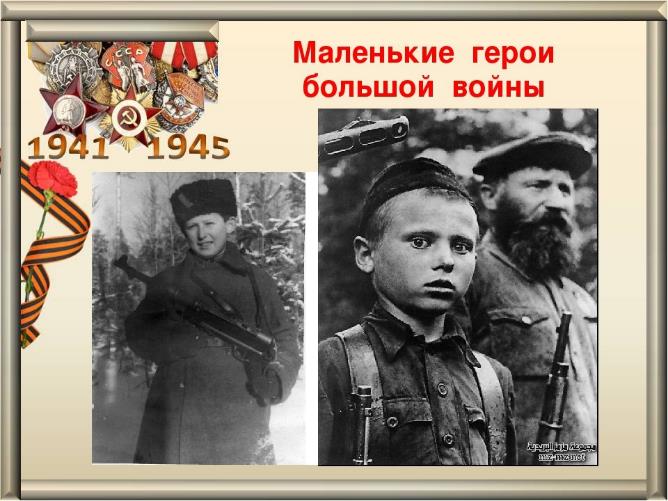 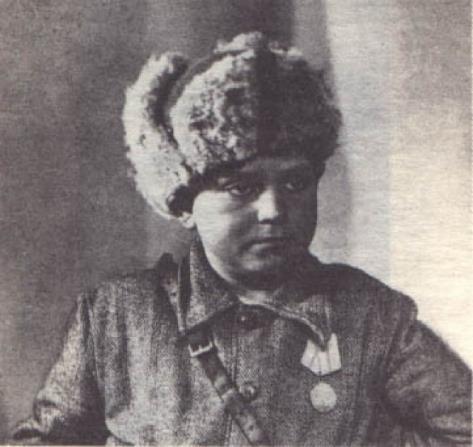 Леня Голиков он рос обыкновенным деревенским парнишкой. Когда немецкие захватчики заняли его родную деревню, Леня собрал на местах боев несколько винтовок, раздобыл у фашистов два мешка гранат, чтобы передать их партизанам. И сам остался в партизанском отряде. Воевал наравне со взрослыми. 
В свои десять с небольшим лет Леня в боях с оккупантами лично уничтожил 78 немецких солдат и офицеров, подорвал 9 автомашин с боеприпасами. Он участвовал в 27 боевых операциях, взрыве 2 железнодорожных и 12 шоссейных мостов. 15 августа 1942 года юный партизан взорвал немецкую легковую машину, в которой находился важный гитлеровский генерал.
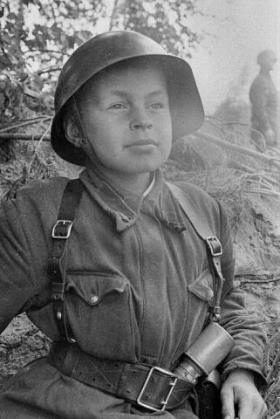 Леня Голиков
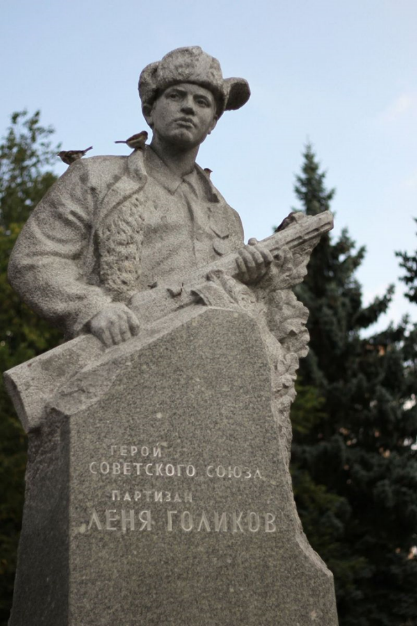 Леня Голиков
Погиб Леня Голиков весной 1943 года в неравном бою. 
Посмертно ему присвоено звание Героя Советского Союза.
В свои 12 лет пятиклассник Валя стал разведчиком в партизанском отряде.
 Он бесстрашно пробирался в расположение вражеских войск, добывал для партизан ценные сведения о постах охраны железнодорожных станций, военных складах, дислокации вражеских подразделений.
На счету Вали котика шесть взорванных эшелонов врага, множество успешных засад.
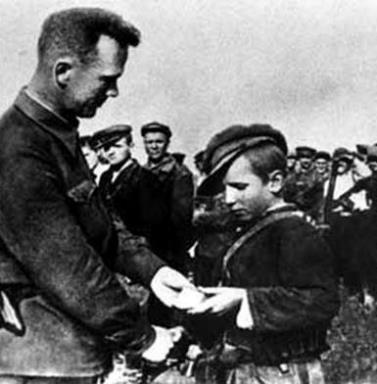 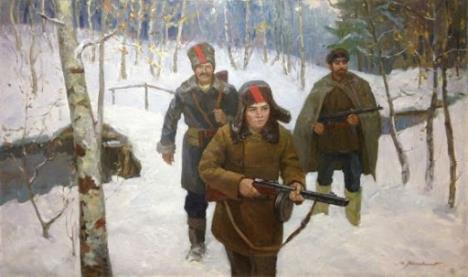 Валя Котик
Валя Котик
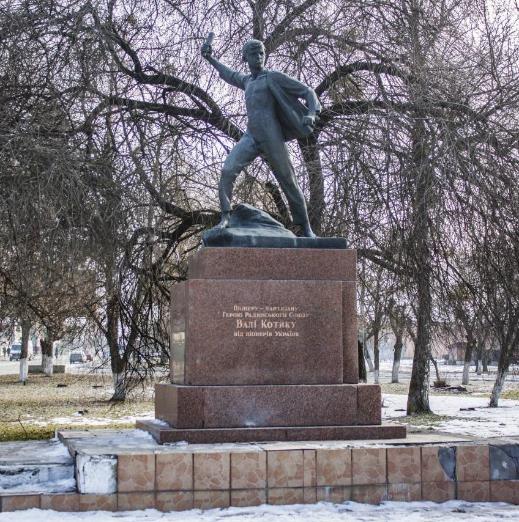 Он погиб в 14 лет в неравном бою с фашистами.
 К тому времени Валя Котик уже носил на груди ордена Ленина и Отечественной войны I степени, медаль «Партизану Отечественной войны»IIстепени.
Валентину Котику посмертно присвоено звание Героя Советского Союза
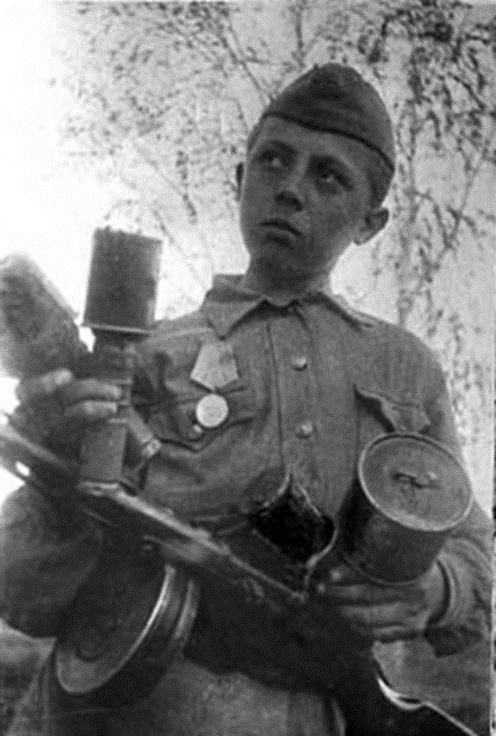 Белорусскому школьнику Марату Казею было чуть больше тринадцати лет, когда он ушел к партизанам вместе со своей сестрой.
 Марат стал разведчиком. Пробирался во вражеские гарнизоны, высматривал, где расположены немецкие посты, штабы, склады с боеприпасами. Сведения, которые он доставлял в отряд, помогали партизанам наносить врагу большие потери. 
Марат взрывал мосты, пускал под откос вражеские эшелоны.
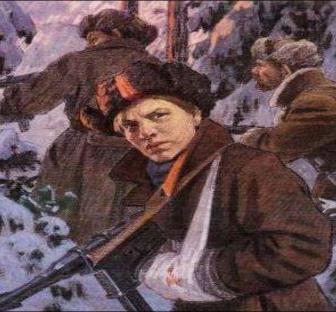 Марат Казей
Марат Казей
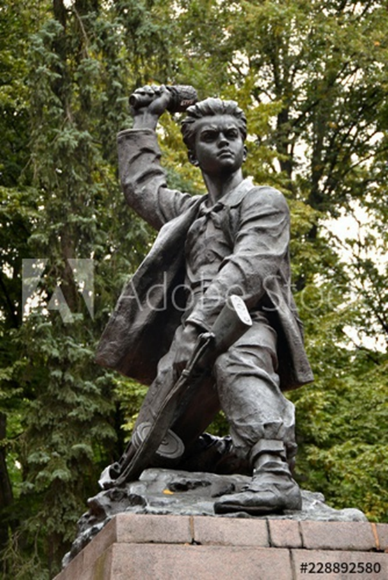 В мае 1944 года, когда советская армия была уже совсем близко и партизаны должны были вот-вот с ней соединиться, Марат попал в засаду.
 Подросток отстреливался до последнего патрона. Когда у Марата осталась одна граната, он подпустил врагов поближе и выдернул чеку…
Марату Казею посмертно присвоено звание Героя Советского Союза
Ленинградская школьница Зина Портнова летом 1941 года поехала на каникулы к бабушке в Белоруссию. 
Там ее и застала война. Спустя несколько месяцев Зина вступила в подпольную организацию «Юные патриоты». 
Потом стала разведчицей в партизанском отряде.
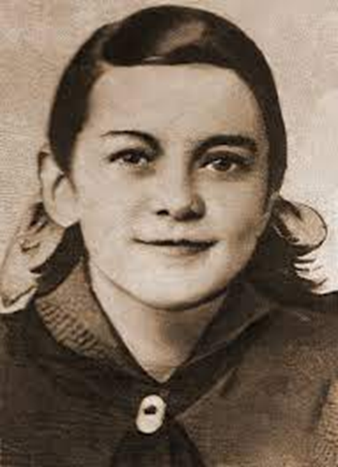 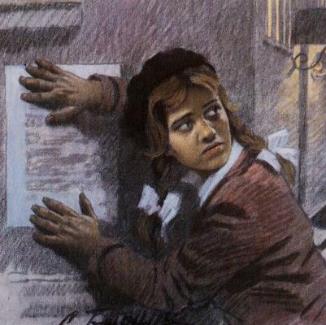 Зина Портнова
Зина Портнова
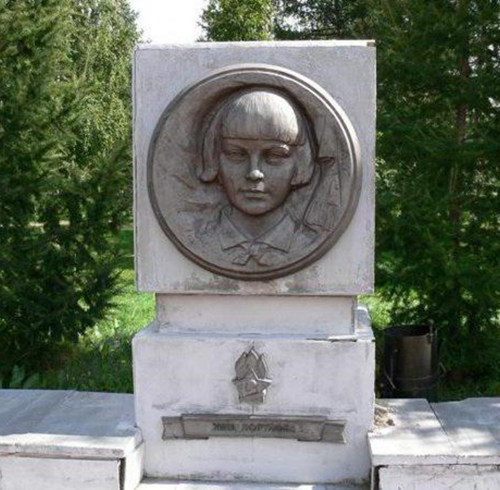 Однажды ее арестовали. Прямых улик, что она партизанка, у врагов не было. Возможно, все обошлось бы, если бы Портнову не опознал предатель. Ее долго и жестоко пытали. На одном из допросов Зина выхватила у следователя пистолет и застрелила его и еще двух охранников.
Зине Портновой посмертно присвоено звание Героя Советского Союза
Слава героям!
В годы великой Отечественной войны более 35 тысяч пионеров –юных защитников Родины были награждены орденами и медалями. 
Во время второй мировой войны на земле погибло около 15 миллионов детей.
Неугасима память поколений и память тех, кого так свято чтим, давайте, люди, встанем на мгновенье и в скорби постоим и помолчим.
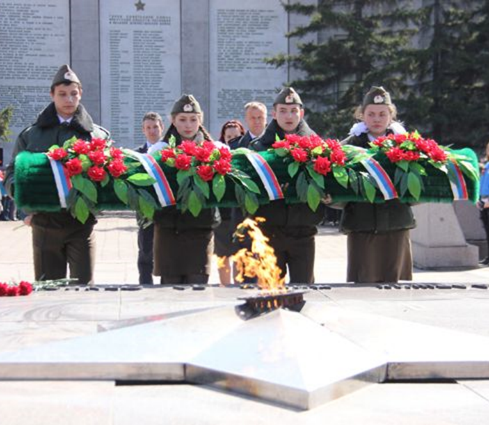